Spielend lernen
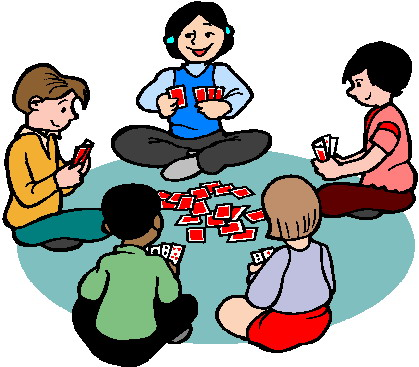 Spielend lernen
Programm
Kurze Vorstellungsrund (Name, Alter des Kindes, warum bin ich hier?)
Grundlagen für erfolgreiches Lernen
Spielformen (Entwicklungsstufen)
Verschiedene Lernebenen
Spielen/Lernen im Alltag (Filmsequenzen)
Diskussion/Anregungen
Literaturliste/Spielliste
Kein Patentrezept
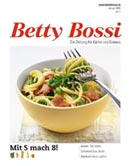 Spielen
«Spielen ist für Kinder immer lernen»
(Heidi Simoni, Marie-Meierhofer Institut)

Filmsequenz: Iglu bauen
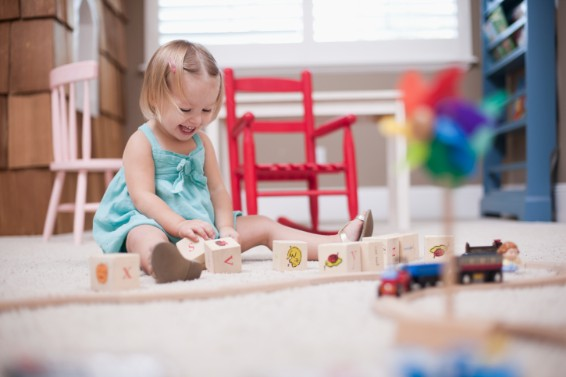 Lerngelegenheiten im Alltag
Projekt Bildungsdirektion/Marie-Meierhofer-Institut

www.kinder-4.ch
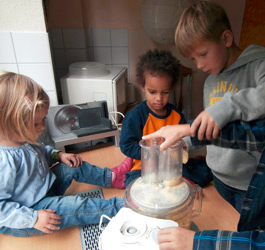 Spielen
«…im Spiel werden Verhaltensweisen ausprobiert, man geht mit Objekten um und erschliesst sich dadurch die Welt. Die moderne Entwicklungsneurobiologie hat sehr deutlich gemacht, dass Kinder im Spiel ganzheitlich lernen. Dieser Ausdruck trifft das Lernen von Kindern im Kern. Sie sehen nicht und hören dann und tasten noch später; vielmehr sehen-hören-tasten-riechen-schmecken sie die Welt; gleichzeitig! Genau das geschieht im Spiel, das deswegen essenziell für die Entwicklung der Kinder ist.» (Interview mit Prof. Manfred Spitzer, in Play –it)

(Sequenz: Guezli backen)
Bildung braucht Bindung
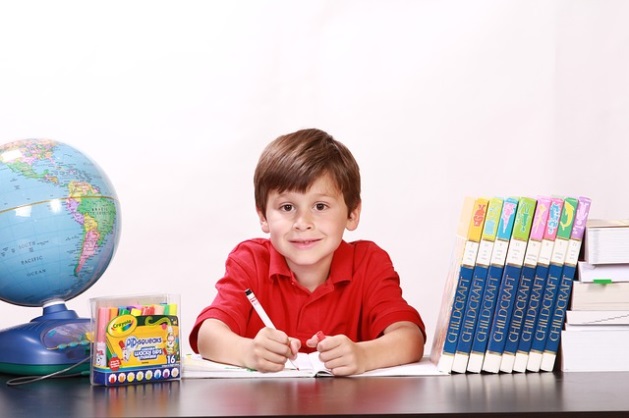 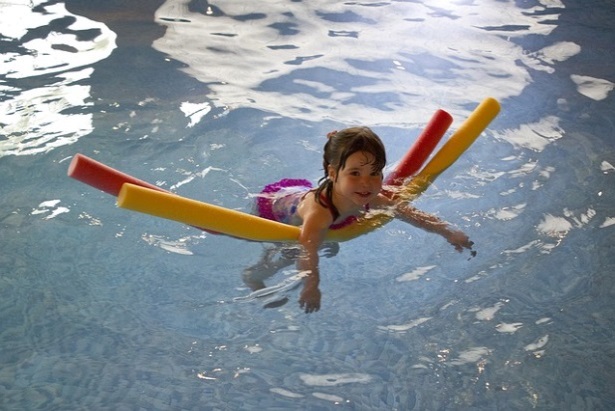 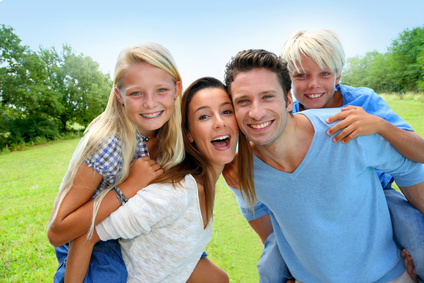 Grundlagen Lernen
Bindung/Beziehung (Verlässlichkeit/Präsenz/Sicherheit/Feinfühligkeit)
	=(Lernfreude/Anstrengungsbereitschaft/Erkunden)
Soziale Umgebung (anregend/herausfordernd/liebevoll/unterstützend)
Anregung aller Sinne (Sehen, Hören, Gleichgewicht, Fühlen, Schmecken, Riechen)
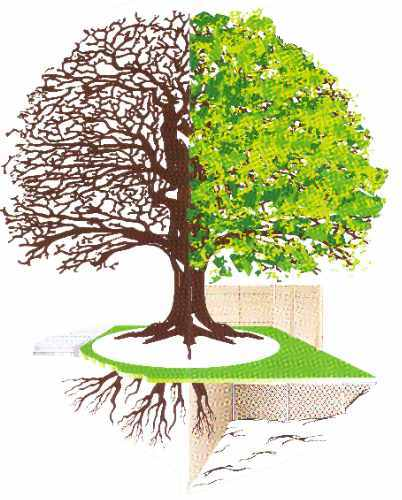 Magisches Erziehungsdreieck
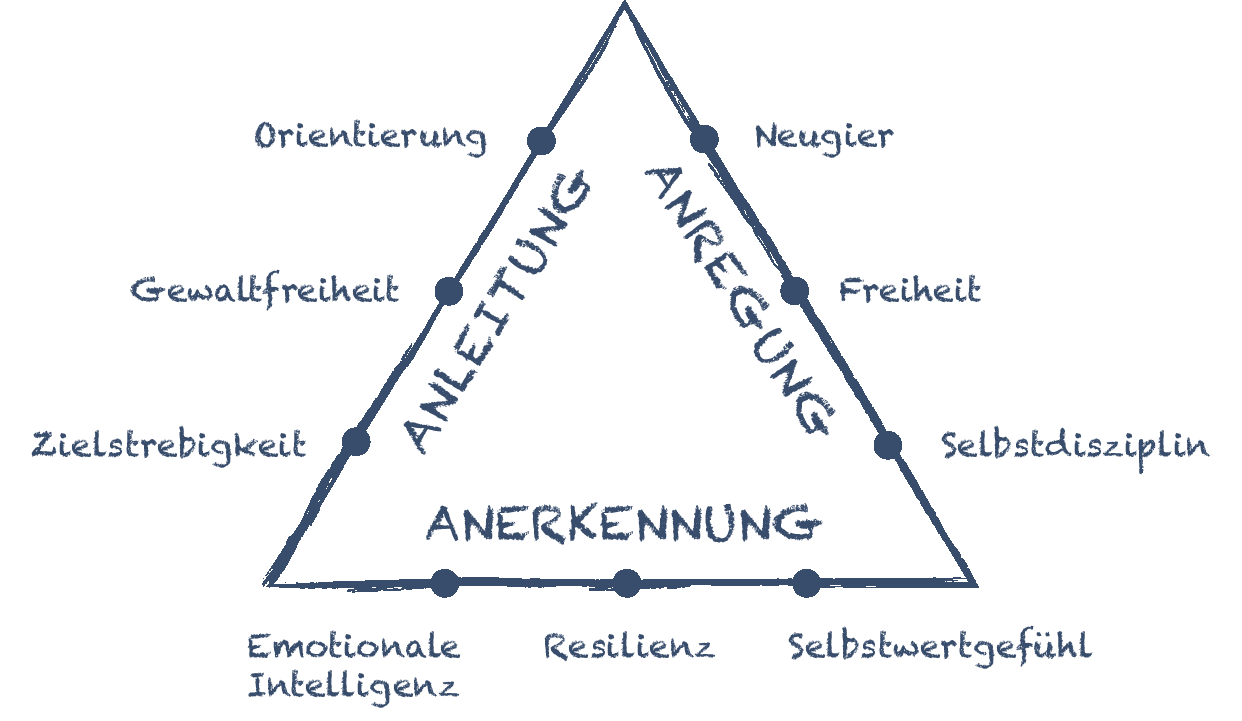 Regelkreis des Erfolges
steigert Lernvermögen
unterstützt Selbstbewusstsein
stimmt optimistisch
löst Vorfreude aus
motiviert zur Suche nach Neuem
Selbstwirksamkeit
Ich kann etwas!
Ich kann etwas bewirken!
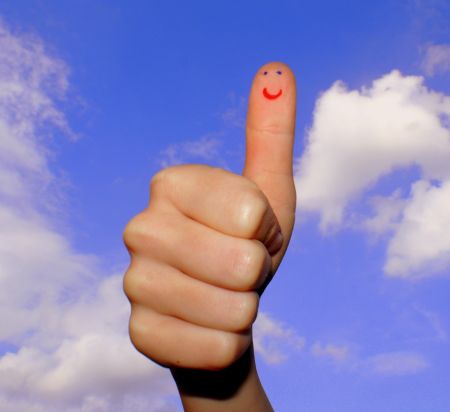 Hohe Lernmotivation
Gutes Lernverhalten
Selbstvertrauen
Leistungsbereitschaft
Quelle: Gesetze des Schulerfolgs. Timm, A., Hurrelmann, K.
11
[Speaker Notes: Selbstständigkeit ist nicht in allen Kulturen wichtig. Oftmals hat das wir mehr Bedeutung als das ich.
Unsere Gesellschaft ist sehr stark auf das Individuum ausgerichtet. Ich will, kann bestimme.
Selbständigkeit der Kinder ist in den CH-Schulen praktisch ein Lernziel.
Wenn Eltern die Kinder überbehüten, verhindern sie, dass die Kinder selbständig werden können.]
Spielentwicklung
Funktionsspiel (-1 Jahr)
Konstruktionsspiel (ab 15Mt/24 Mt.)
Symbolspiel/Rollenspiel (ab 2 J./3-4 Jahre)
Regelspiel (ab 3.5 Jahren)
Funktionsspiel
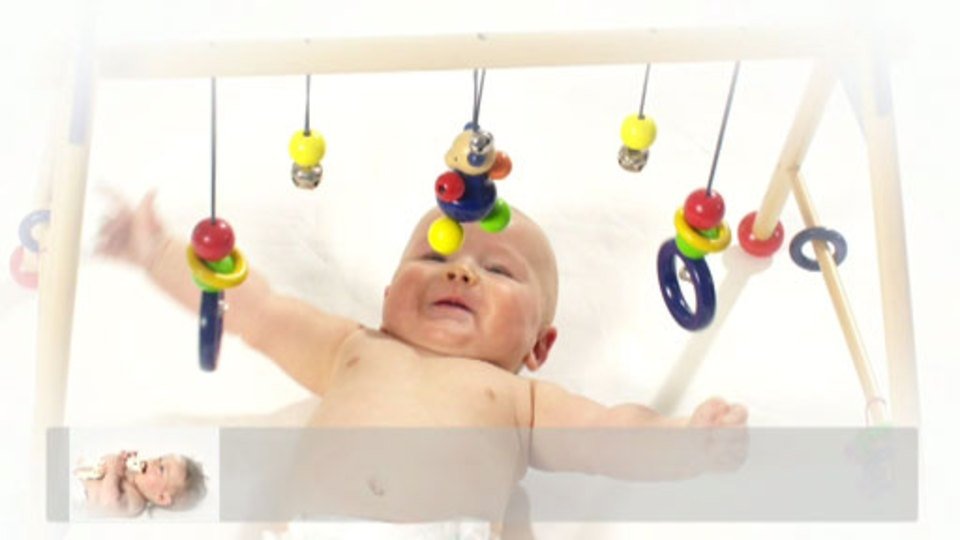 Konstruktionsspiel
Rollenspiel
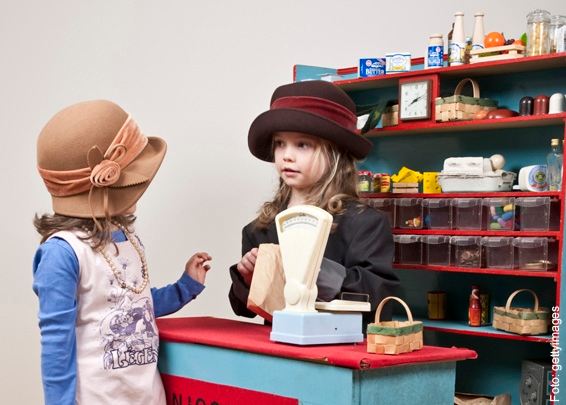 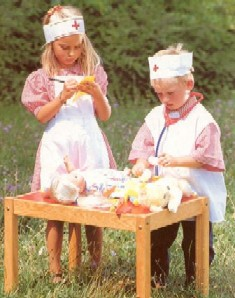 Regelspiel
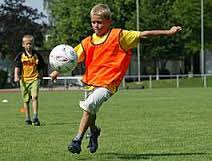 Spielformen/Auswirkungen
Lernebenen
Kognitive Ebene (Denkentwicklung)
Motorik (Grob-und Feinmotorik)
Sozialverhalten
Emotionale Ebene
Sprache/Kommunikation
Sinneswahrnehmung
Kreativität/Fantasie
Umgang mit Misserfolgen
Selbstvertrauen/eigene Erfahrungen
Durchhaltewillen/Frustrationstoleranz
Spielen ist der Königsweg des Lernen
Spielen fördert die Fantasie 
Spielen fördert die Konzentration
Spielen fördert das Sozialverhalten
Spielen fördert das Selbstbewusstsein
Spielen fördert die Sprachentwicklung
Spielen fördert die Feinmotorik
Spielen fördert das Lesen
Mathematik spielen
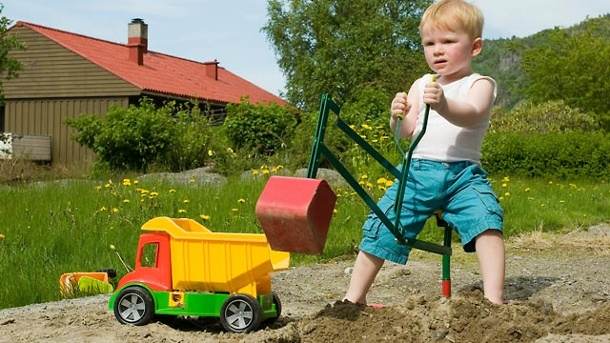 Lernen beim Aufräumen
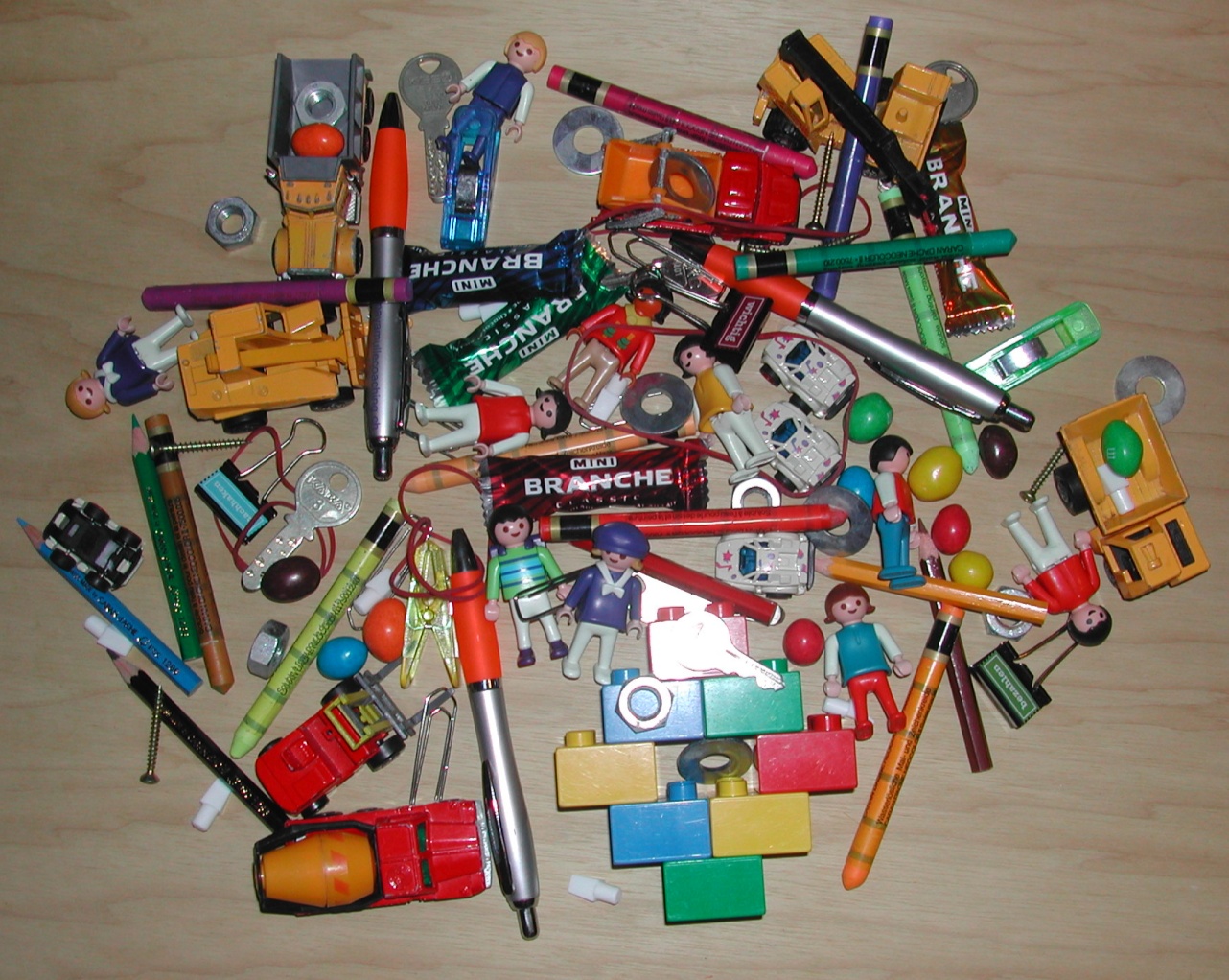 Foto: Peter Mulle
21
Ordnen, Zählen, Begriffe
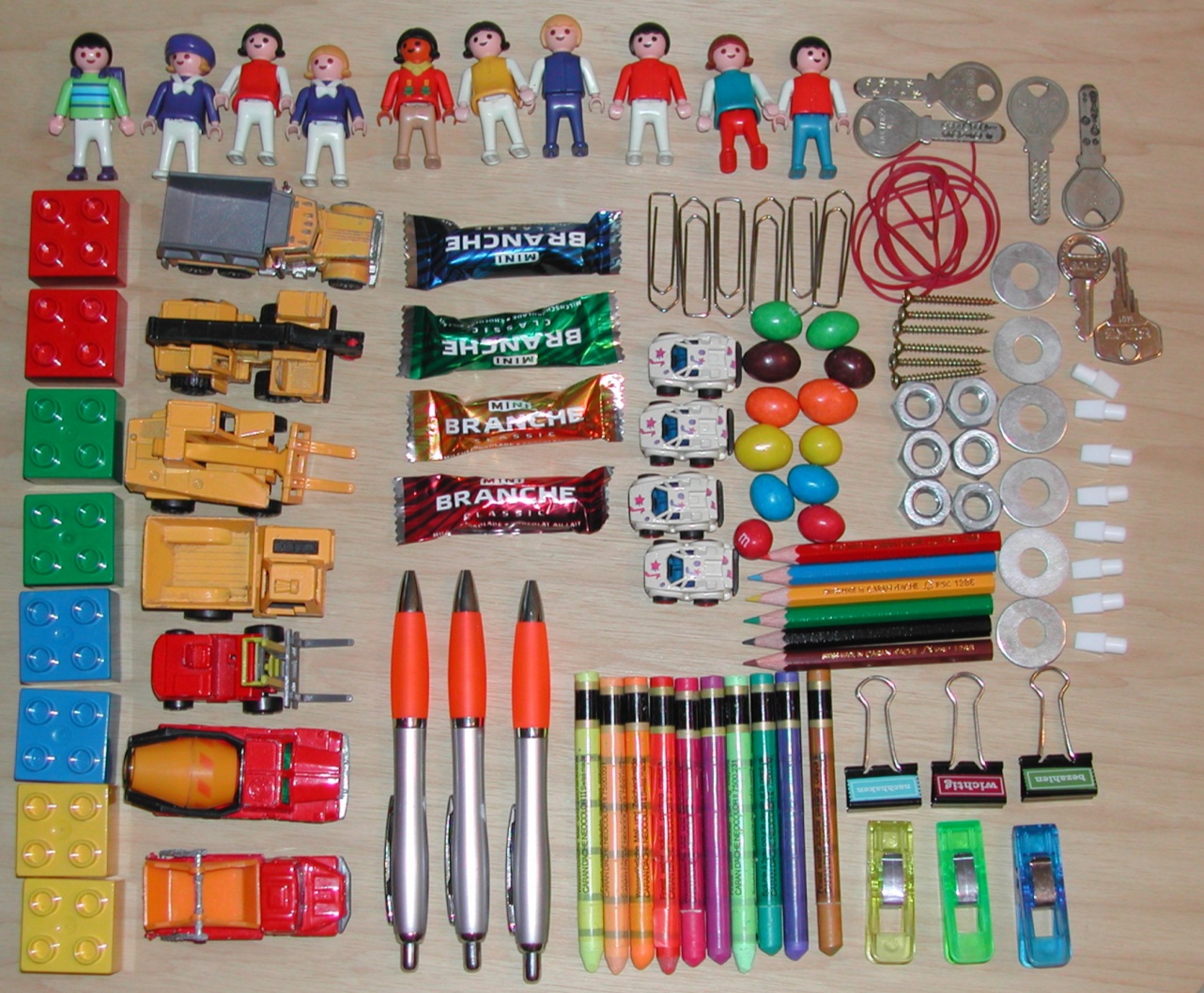 Foto: Peter Mulle
22
Sprache spielen
Spielzeug
«Aus der Sicht der Pädagogik unterscheidet sich gutes und schlechtes Spielzeug dahingehend, ob es einen «offenen Charakter» besitzt und geeignet ist, dass Kinder mit Hilfe des Spielzeugs ihre eigenen Fantasien entfalten und selbst aktiv werden können. Fachleute sprechen in diesem Zusammenhang auch von der Multifunktionalität von Spielzeug, das möglichst viel Freiraum für die eigene Kreativität lässt.»

Prof. Klaus Hurrelmann, Vorwort zur GEFAS Studie der Messe zum Thema «Spielend lernen»
Spielzeug
Spiel-Spielzeug  			
Multifunktionalität			
Entfaltet Fantasie						 					
Viel Spielwert
Vielseitigkeit
Ganzheitliches Lernen
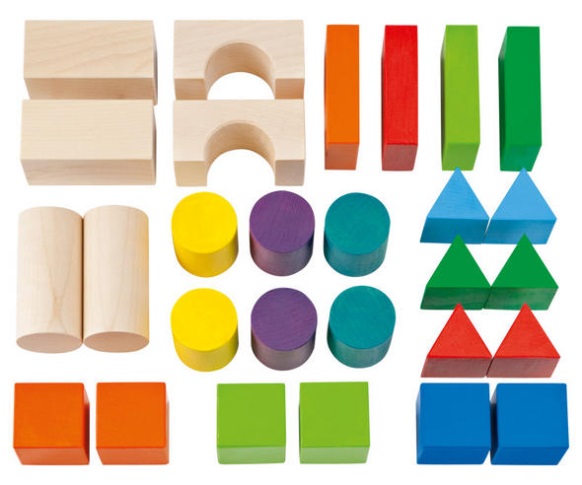 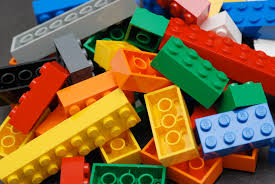 Lernspielzeug
«Die Lernbereiche, die durch edukatives Spielzeug angesprochen werden, sind unter anderem Sprache, räumliches Denken, Sinnesschulung, rechnerisches Denken, Motorik und soziales Verhalten» – alles wichtige, fördernswerte Bereiche-aber sie werden hier immer nur einseitig und ausserhalb eines ganzheitlichen Zusammenhangs angesprochen, während das freie Spiel und auch Spielzeuge, die dieses Spiel unterstützen, eben vielseitig, ganzheitlich fördern….

Prof. Klaus Hurrelmann
Lernspielzeug
Fokussiert vor allem eine Ebene (Sprache, räumliches Denken, rechnerisches Denken)
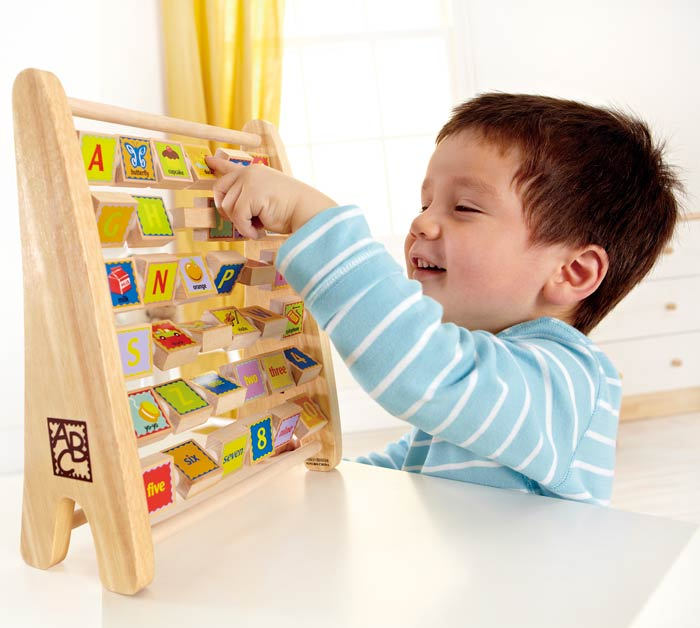 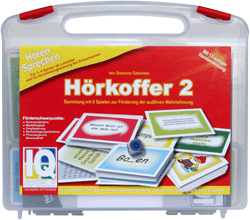 Entwicklungstempo
Literatur/Links
www.margritstamm.ch
(Dossier Frühförderung als Kinderspiel)
www.elternwissen.ch (Spielliste, Lernort Familie; Bücherliste, Weiterbildungen etc.)
www.kinder-4.ch
Filmsequenzen Lerngelegenheiten im Alltag 
www.mit-Kindern-lernen.ch  (Fabian  Grolimund – Hausaufgabenkurs on-line)
Literatur
www.simplyscience.ch (Ideen für Experimente)
Christoph Eichhorn: Bei schlechten Noten helfen gute Eltern. Klett-Cotta. 2011
Adolf Timm/ Klaus Hurrelmann: Stark in die Schule. Beltz. 2015.
Adolf Timm/Klaus Hurrelmann: Die Gesetze des Schulerfolgs. Klett. 2009